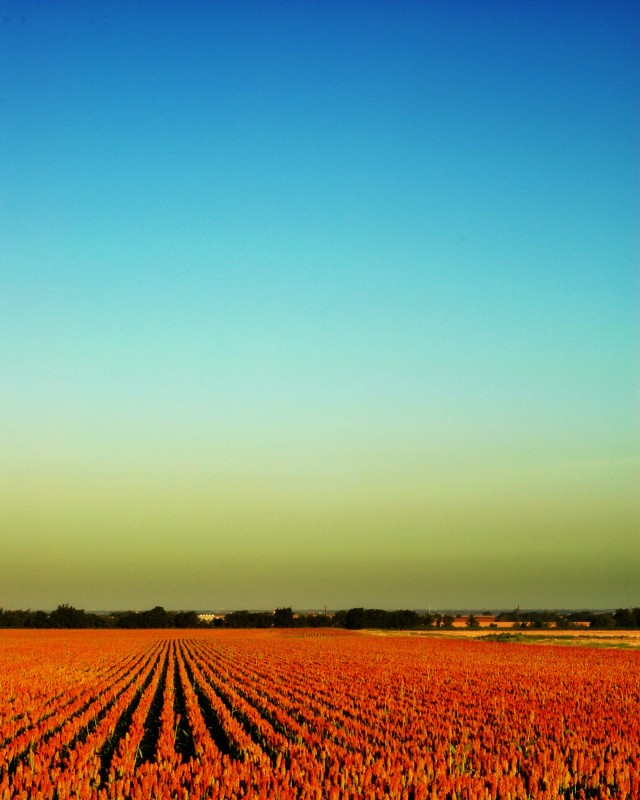 祢是王You are King
©香港基督徒音樂事工協會，獲准使用
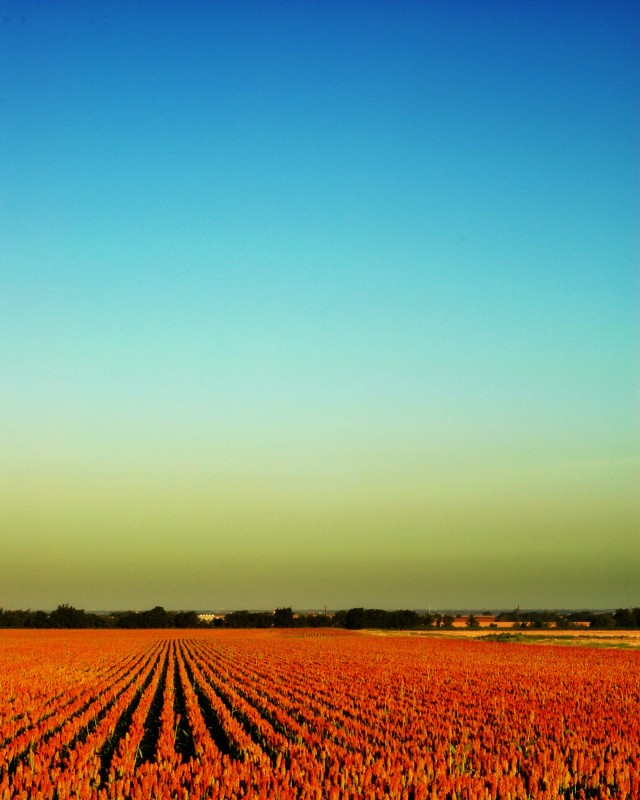 神祢極偉大
God, you are great萬有都歸祢主宰一切
You control everything祢是王，尊貴主，我景仰
You are king, honorable Lord, I admire you屈膝祢前，讓我頌讚祢
I bow my knees before you and praise you